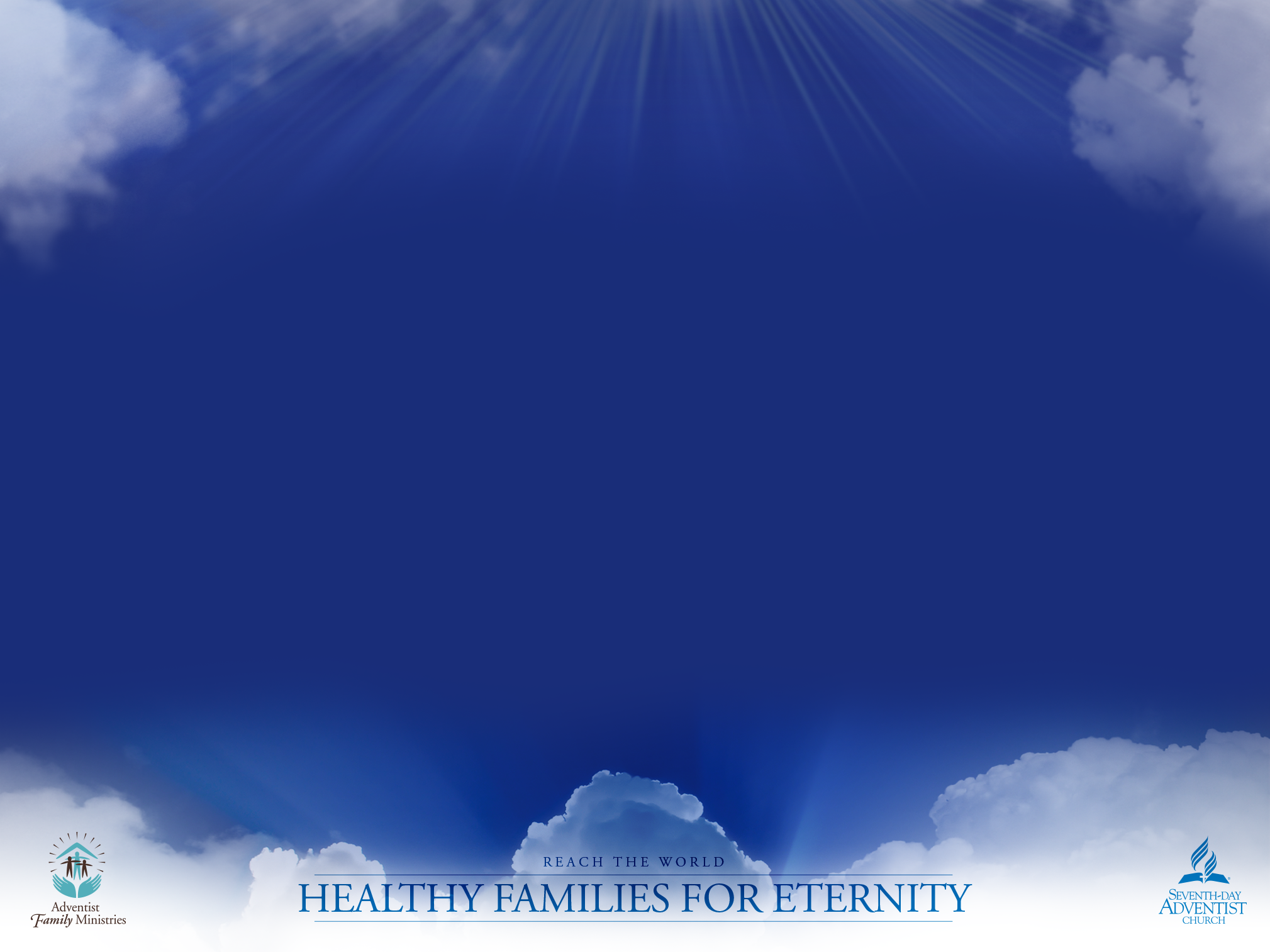 A Christian Perspective 
on Watching Secular TV Programming
Presented by (add presenter’s name here)
Written by
S. Joseph Kidder, DMin
David Penno, DMin
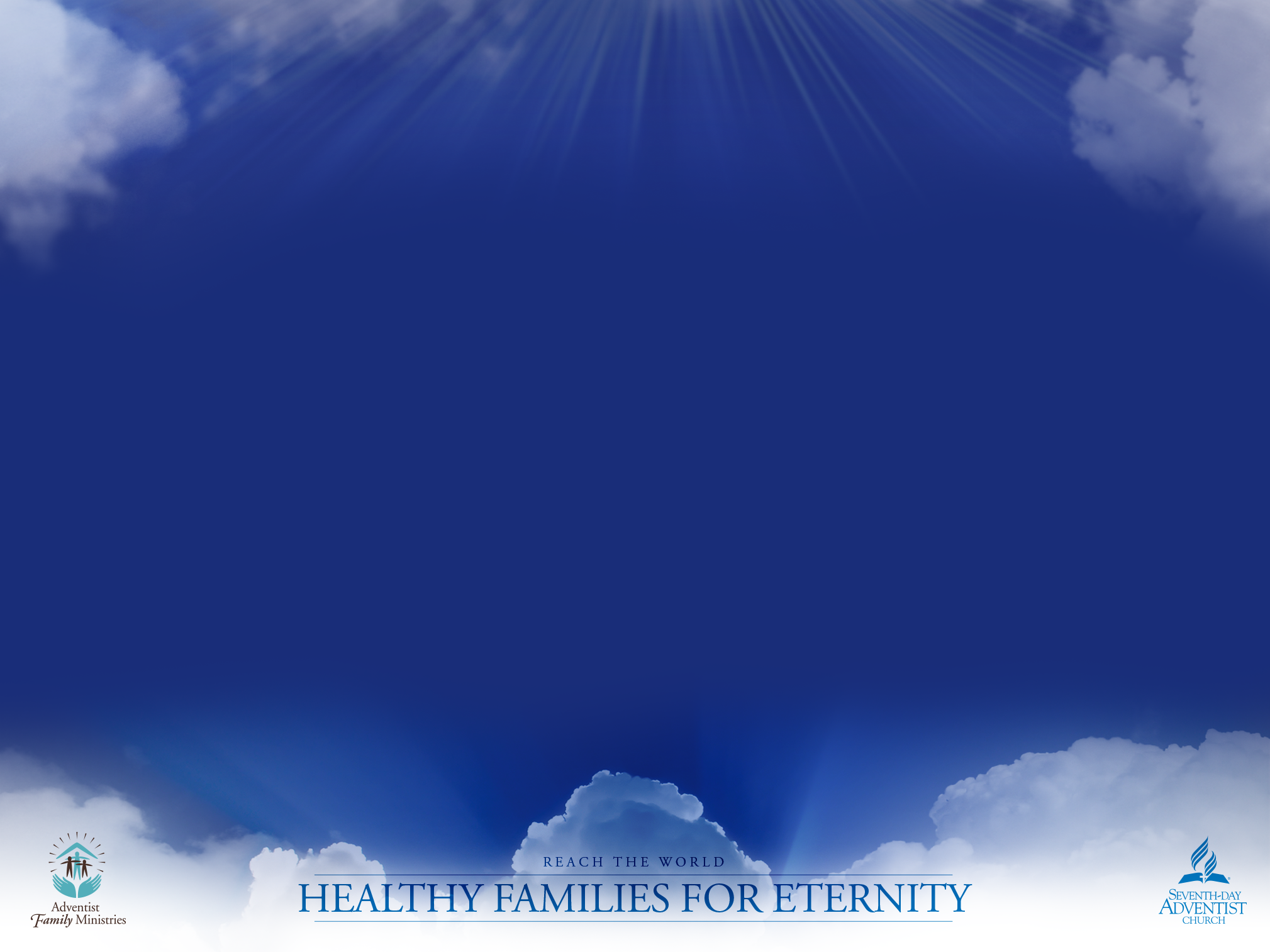 Research on Viewing TV Programming
On average, children ages 2-5 spend 32 hours a week watching TV, DVDs, videos and game consoles

Kids 6-11 years spend about 28 hours a week in front of the TV

71% of 8-18 year olds have a TV in their bedroom

41% of TV viewing today is via the Internet, cell phones, iPads and tablets

Research conducted by the University of Michigan Health System in 2010
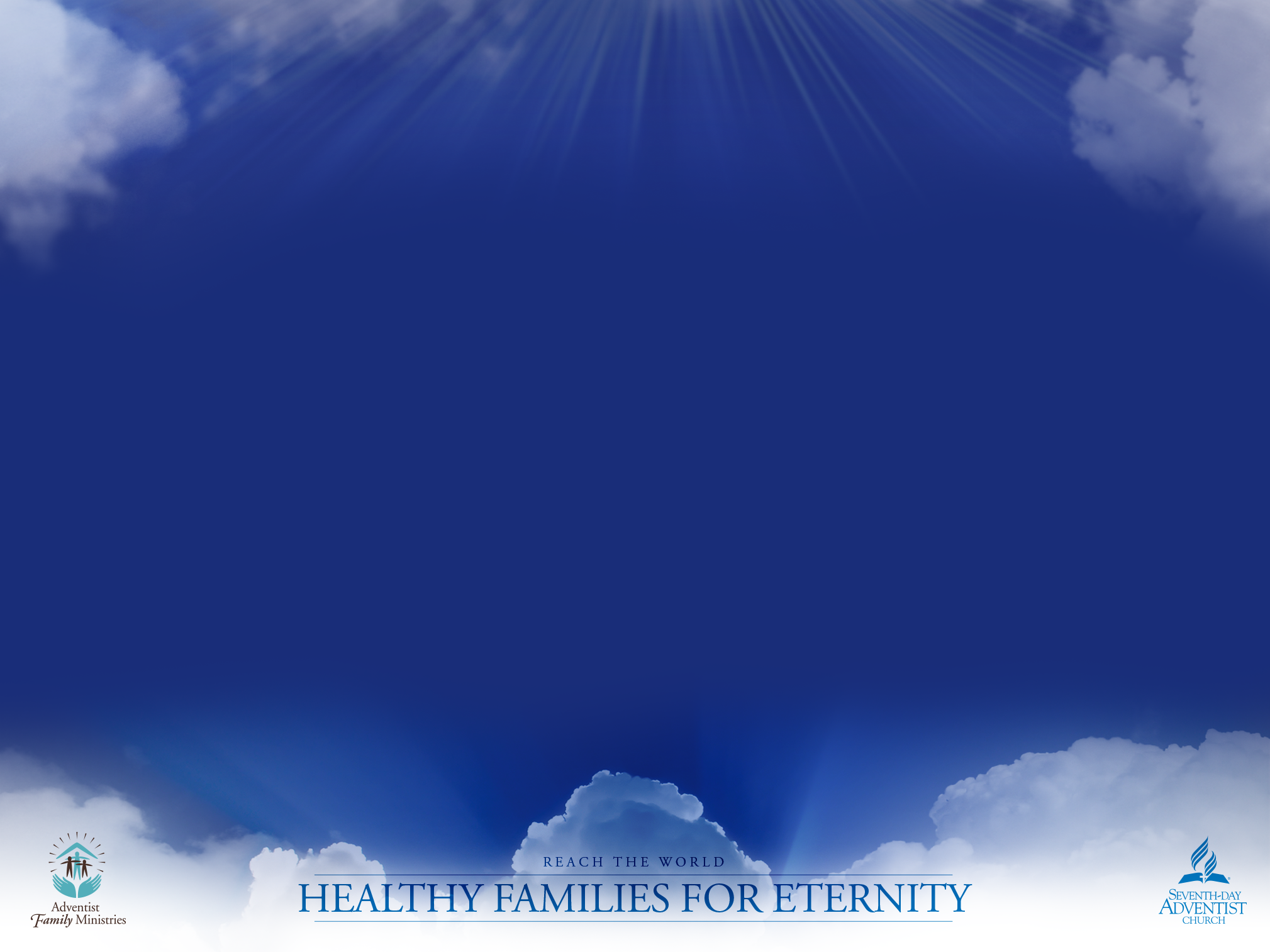 Biblical Principles
The Bible exhorts Christians to be careful about what enters their minds and thoughts
The Christian should be guided by biblical principles in deciding which television to watch or not

Finally, brothers and sisters, whatever is true, whatever is noble, whatever is right, whatever is pure, whatever is lovely, whatever is admirable-if anything is excellent or praiseworthy-think about such things.
    (Philippians 4:8)
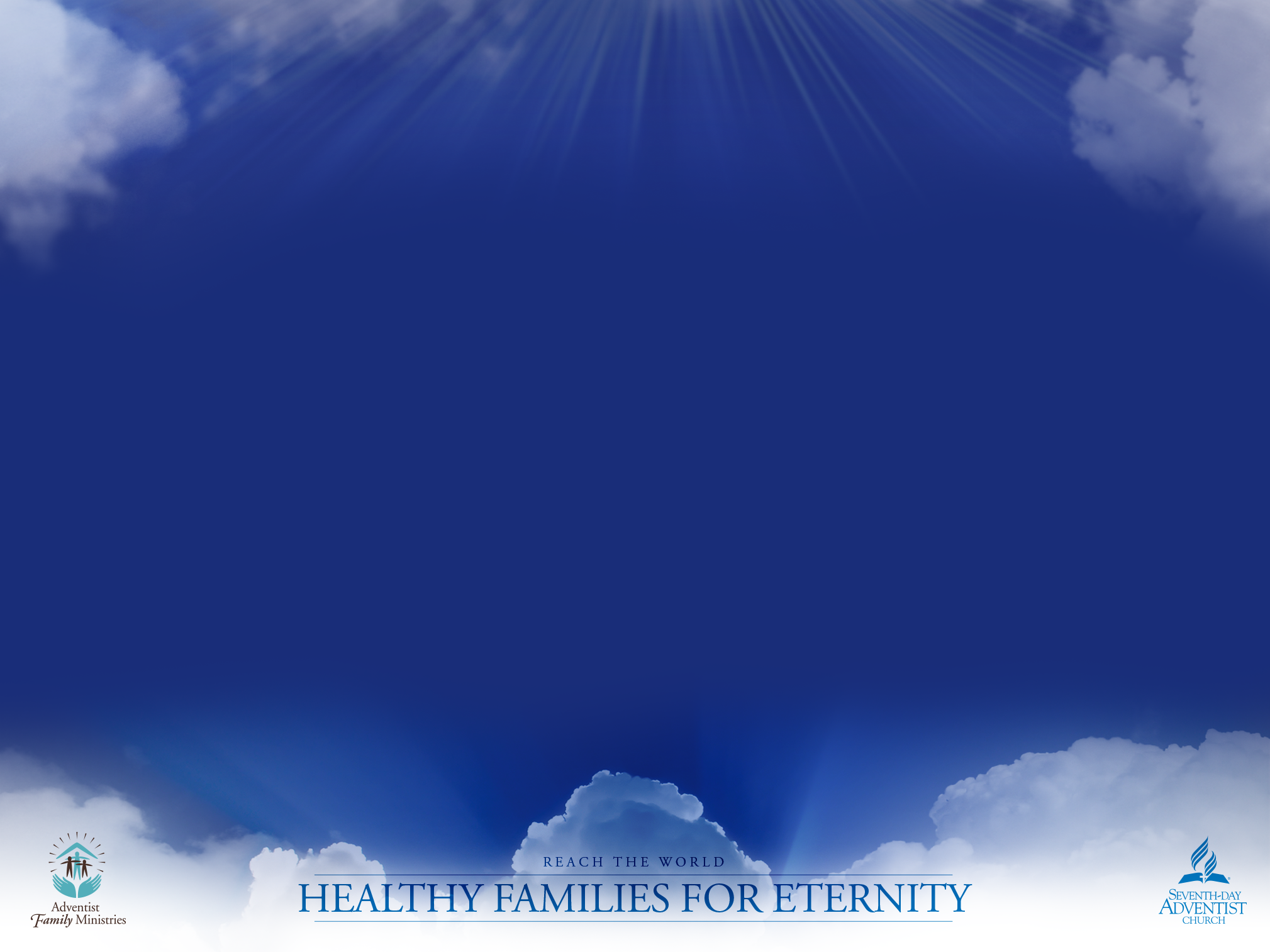 Ellen White states the following

“God desires men and women to think soberly and candidly. They are to ascend to a higher and still higher grade, commanding a wider and still wider horizon. Looking unto Jesus they are to be changed into His Image.”
  (Selected Messages, Vol. 1)
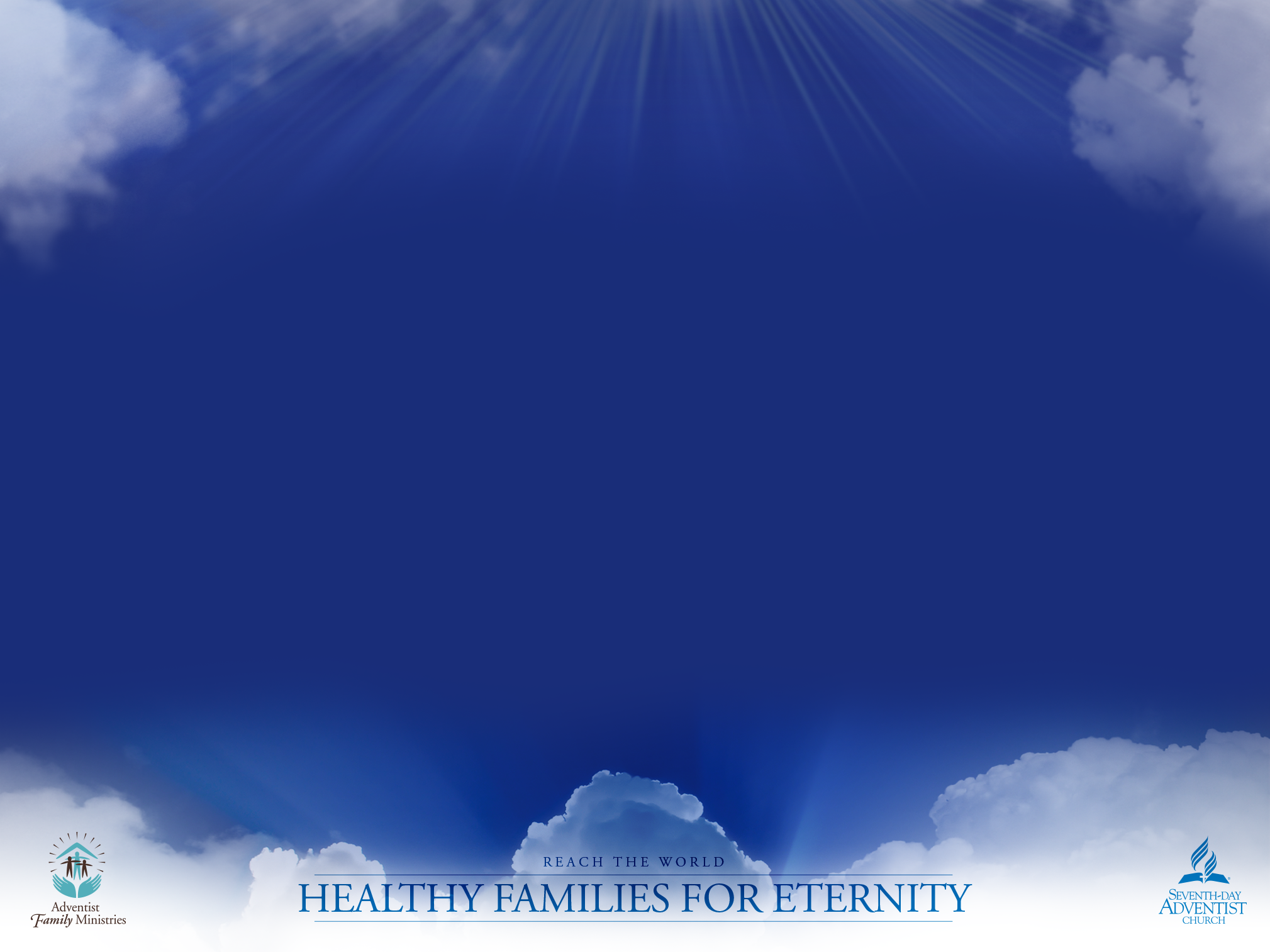 Television and Secular Thought
God is rarely mentioned in a positive way on TV
In actual life many people follow Him faithfully
Many people turn to God in prayer either regularly or occasionally

People of influence in the TV industry are attempting to change the worldview of viewers
The majority of them do not attend any kind of church
Constant TV watching can shape the Christian to think in secular ways
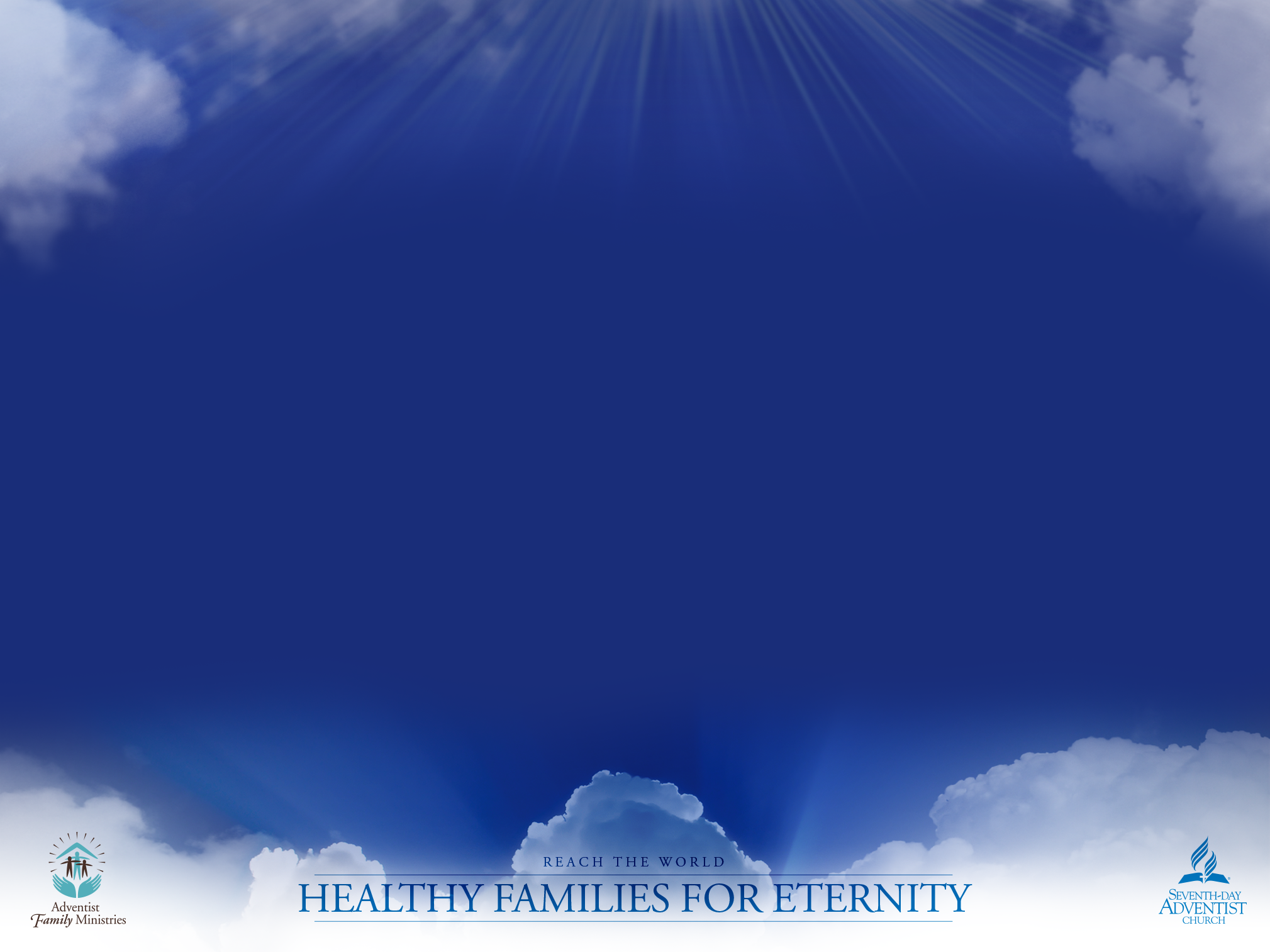 Television and Secular Thought
A study published in 1994 concluded that the infrequent presentation of religion and spirituality on TV tends to convey the message that religion is not important because it is rarely portrayed in the lives of the people in TV programs 

Though this study was done a while ago, few would argue that today secular TV facilitates a visual experience from an artificial perspective
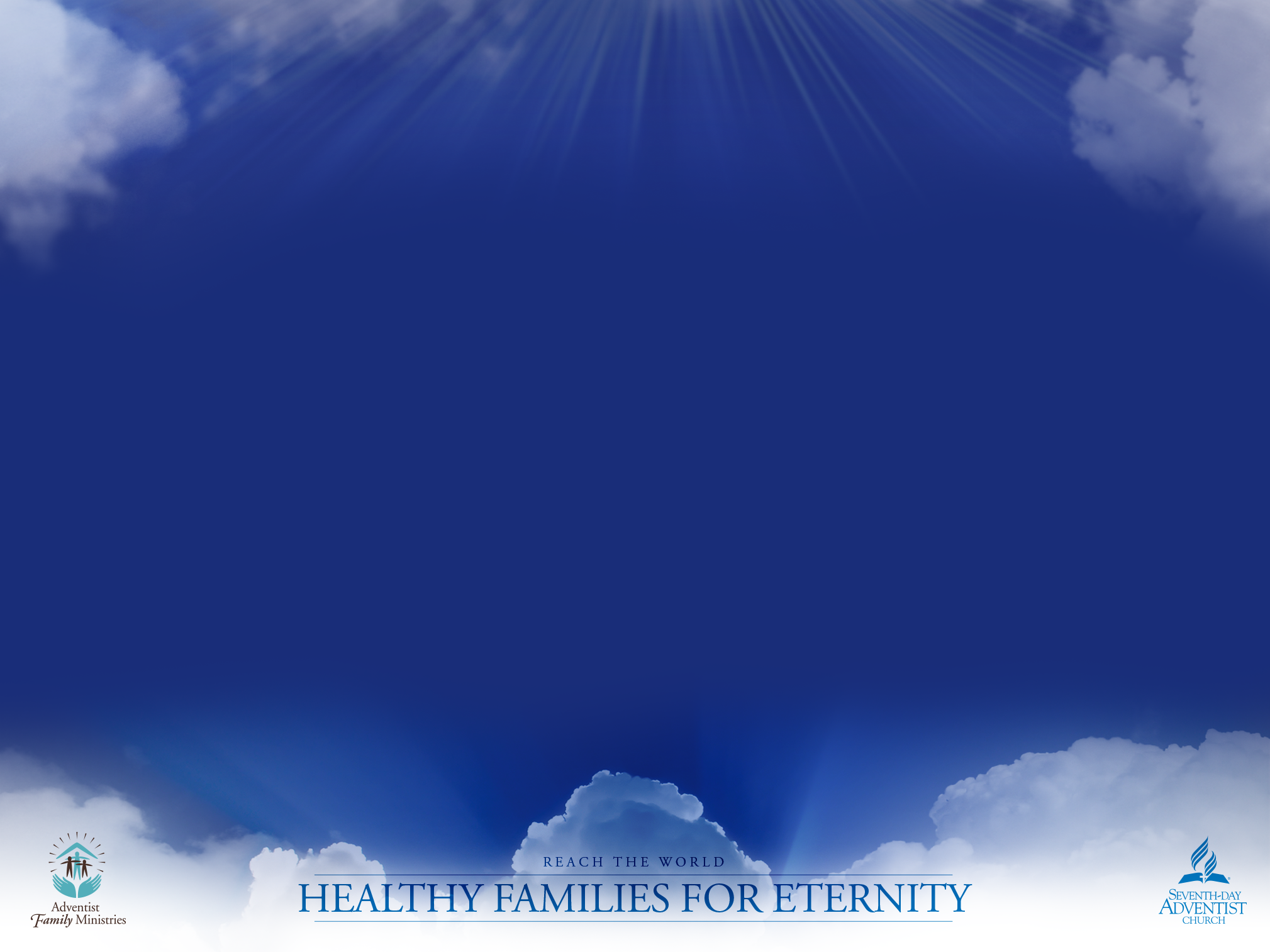 Television and the Myths of the World
Television programming portrays a certain reality and a version of life contrary to the Christian way of life

Television programming suggests that being wealthy good-looking or physically strong are the only ways to be successful in society

Television legitimizes prejudice, dishonesty, selfishness, and glorifies perversion of sex, drugs, drinking and smoking

As children watch television they become products of an image factory that tells them how to behave toward their parents and their peers
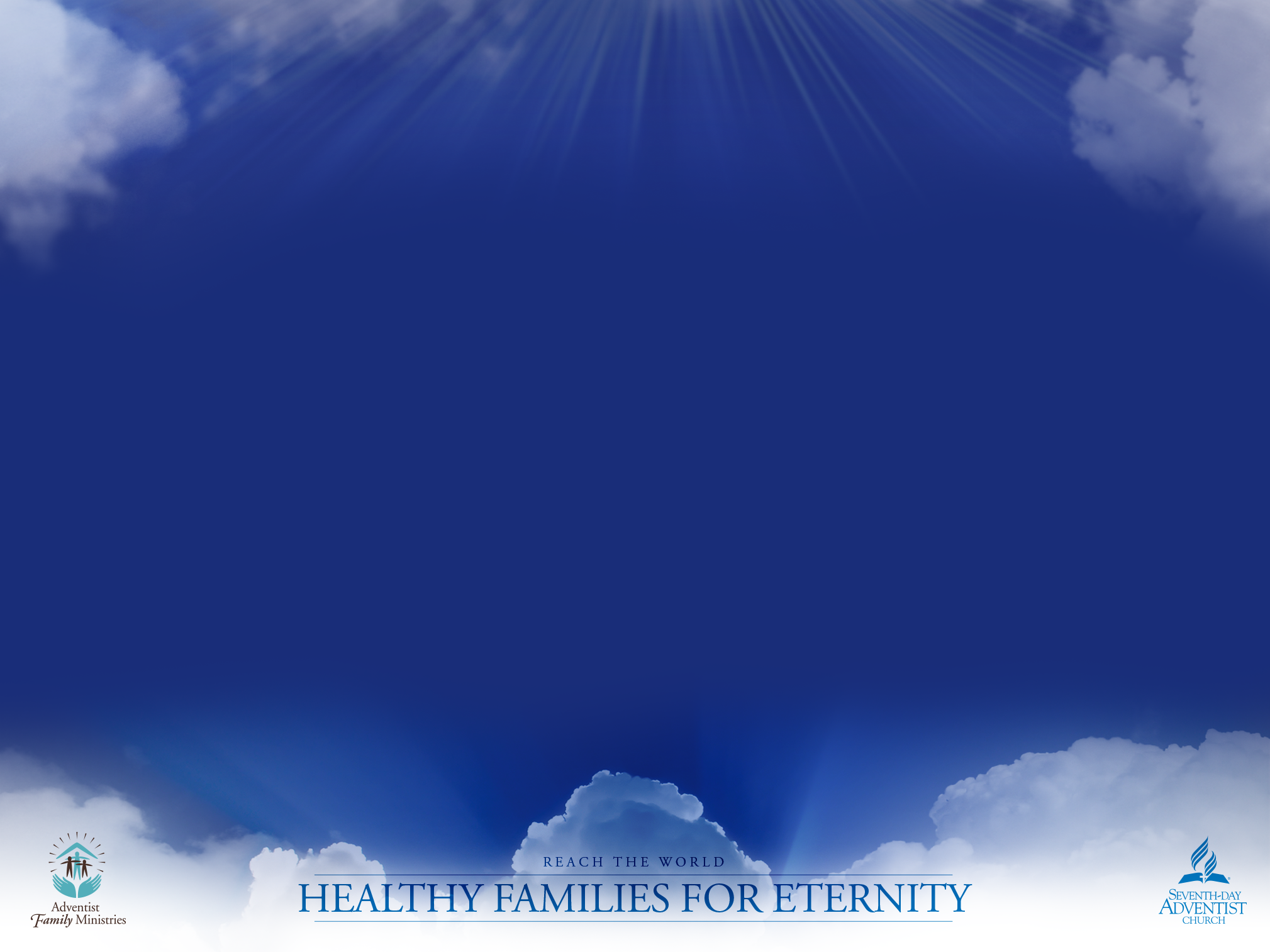 Television and God
The Bible affirms that what matters in life is to know God and to walk with Him (1 John 1:6)

The message of the Bible is loud and clear: once a person receives God’s gift of grace and salvation, God leads believers to focus on eternal spiritual matters

We must manage what we watch because it influences our thinking
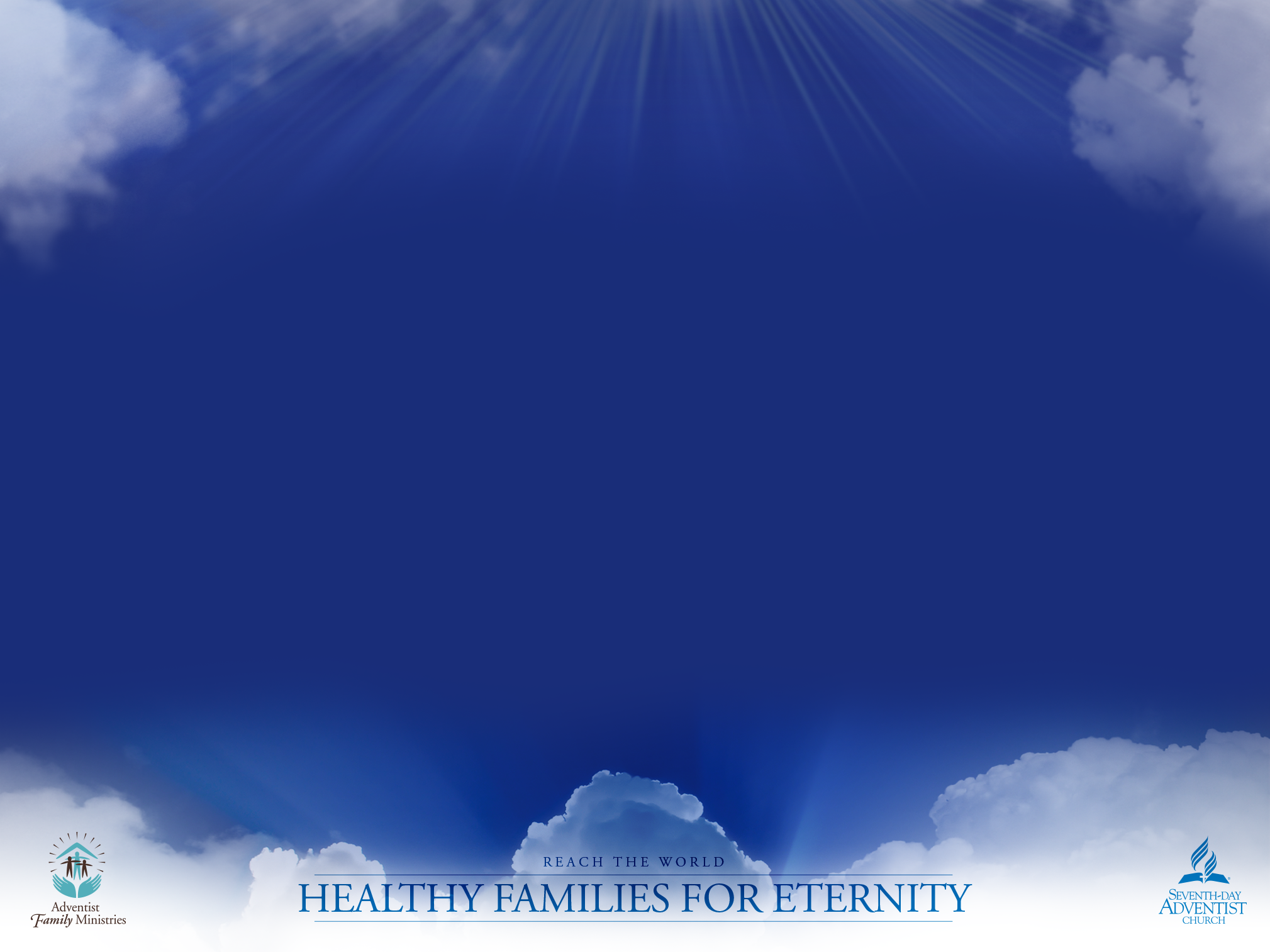 Christians Management of TV Viewing
Children must be taught to manage properly what they are exposed to. Television is no exception

An effective way of reducing television consumption among children is to limit its use

Evaluate the TV content and limit viewing time

We must view TV with an active mind that responds with a Christian worldview

We are responsible for what TV communicates to us
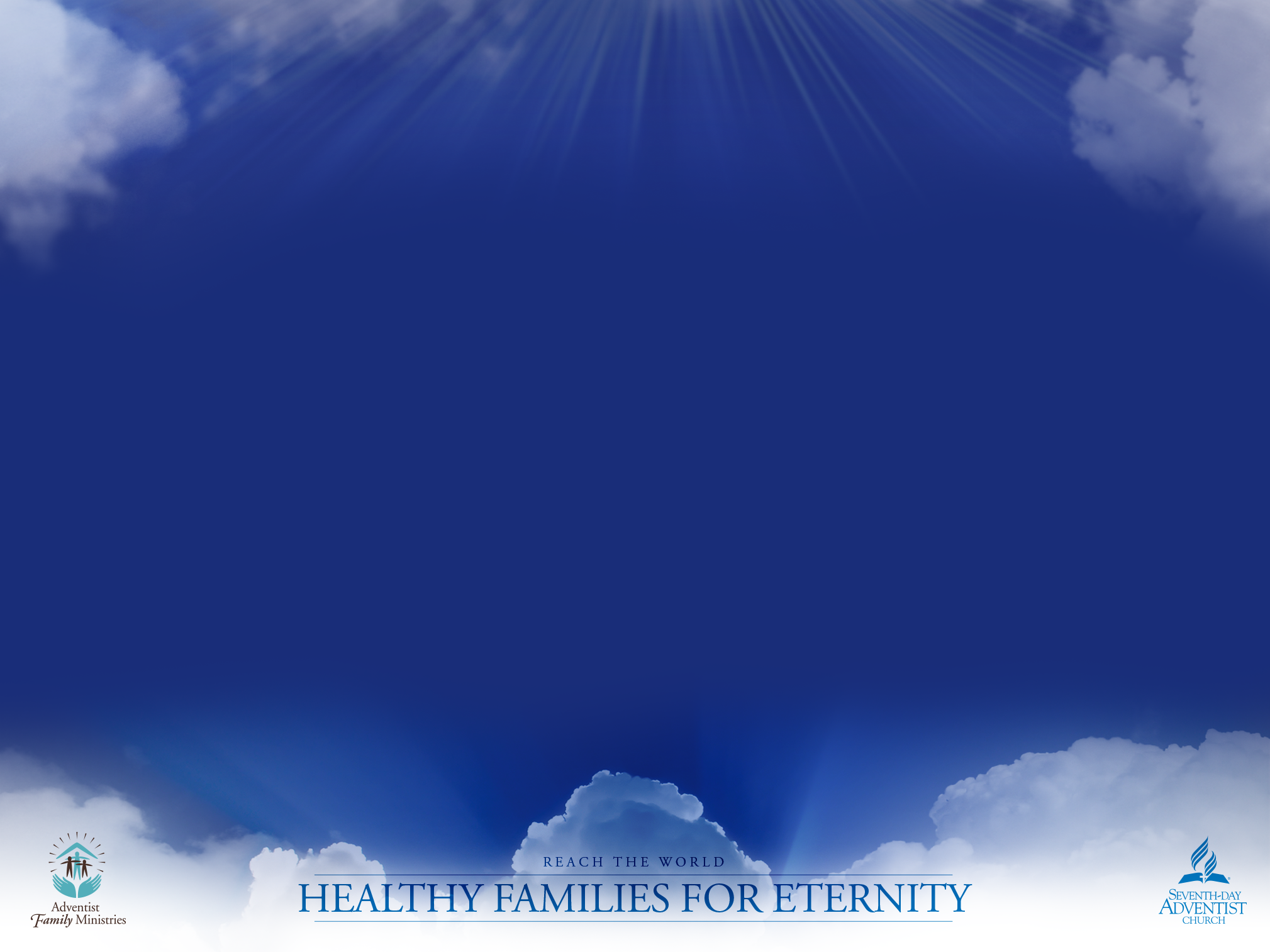 Set An Example
Children learn from example. Parents must model proper TV viewing habits for their children

Spend a few minutes to read about what is available and ‘map out’ what may be worthy of our attention each day

Parents must know how to make competent, ethical decisions based on Christian values and principles
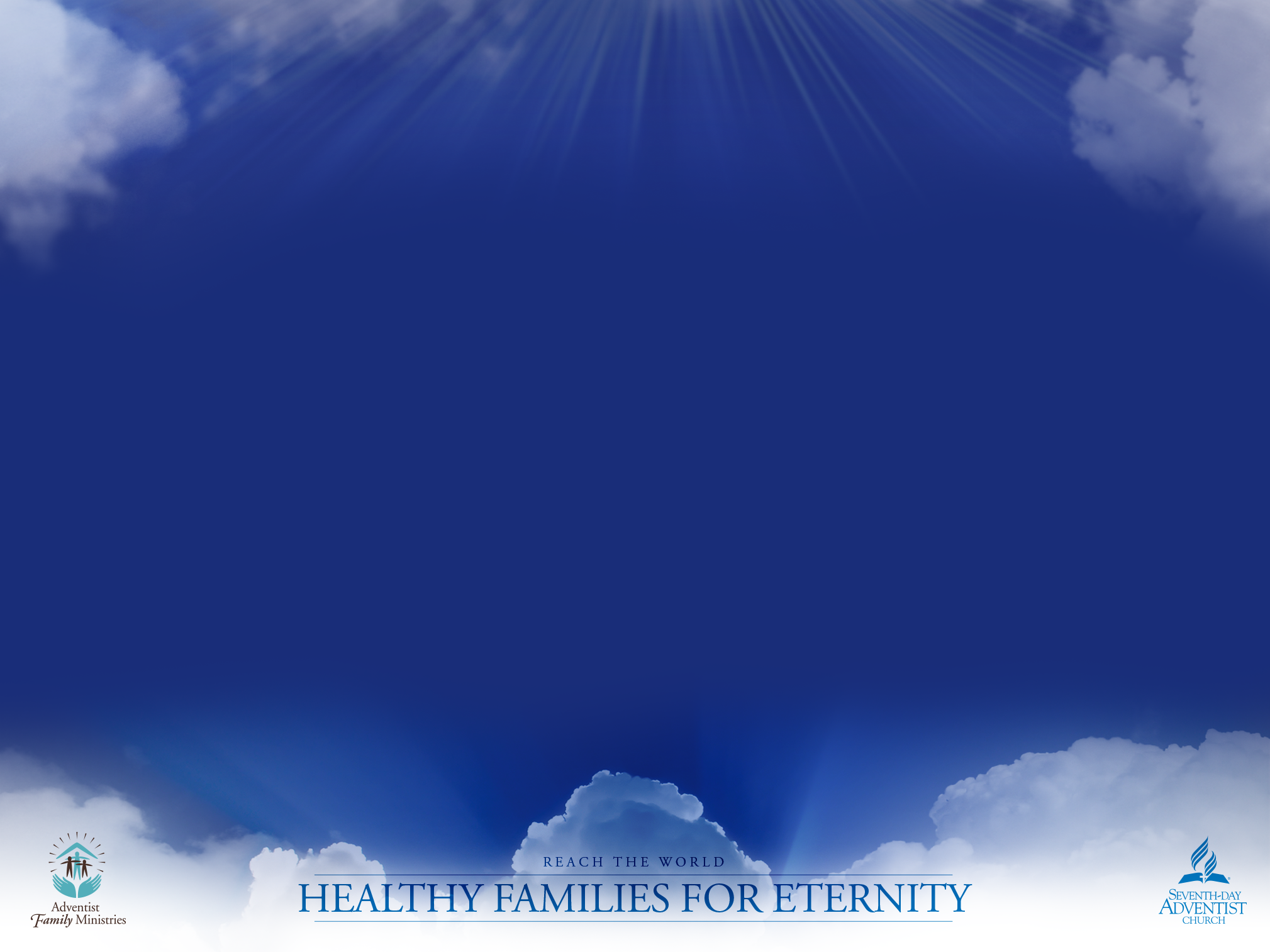 Romans 12:1-2
Therefore, I urge you, brothers and sisters, in view of God’s mercy, to offer your bodies as a living sacrifice, holy and pleasing to God—this is your true and proper worship.  Do not conform to the pattern of this world, but be transformed by the renewing of your mind. Then you will be able to test and approve what God’s will is—his good, pleasing and perfect will.
S. Joseph Kidder, Dmin, is Professor of Christian Ministry at the Seventh-day Adventist Theological Seminary at Andrews University in Berrien Springs, Michigan, USA.

David Penno, DMin, is Associate Professor of Christian Ministry at the Seventh-day Adventist Theological Seminary at Andrews University in Berrien Springs, Michigan, USA.